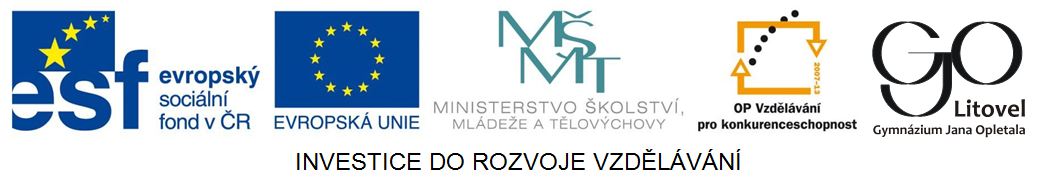 Číselné výrazy
Číselný výraz je zápis sestavený:

z čísel

znamének početních operací +, -, ., :

ze závorek ( ), [ ], { }

za početní operaci považujeme také umocňování a odmocňování
Hodnota číselného výrazu
Určí se tak, že výraz vypočítáme, pozor dáváme na pořadí prováděných početních operací.
Toto pořadí zpravidla určují závorky.
Př. 
[(15+5) : 4 + (12 – 6) . 3] = [20 : 4 + 6 . 3] = 
= 5 + 18 = 23
Nejdřív počítáme vnitřní a poté vnější závorky. 
Dodržujeme pravidla přednosti početních operací.
Počítej
Řešení
Zadání
15 . 2 – 5 . (- 16) = 30 +80 = 110

  [36 – 24 : 8] . 4 = [36 – 3] . 4 = 33 . 4 = 132

                          [-11 – (-6)] . 7 + (-7)  . 6 = 

= [-11 + 6] . 7 + (- 42) = - 5 . 7 – 42 = - 35 – 42 = - 77
V zadání je možné použít jen jeden typ závorek, zpravidla kulaté. Zápis ale není tak přehledný, musíme si hlídat, která levá a pravá závorka patří k sobě.
Př.
(((24 + 8) + 16) :  (25  – 13)) . 9 =
= ((32 + 16) : 12 ) . 9 = (48 : 12) . 9 = 4 . 9 = 36
V následujících příkladech sleduj, jak závorky ovlivňují pořadí prováděných operací
Zadání
Řešení
12 +2 . 9 = 12 + 18 = 30
14 . 32 = 14 . 9 = 126
12 + 62 = 12 + 36 = 48
( 12 + 6)2 = 182  = 324

14 – 36 . 2 = 14 – 72 = - 58
 82 . 2 = 64 . 2 = 128
14 – (36 . 2) = 14 – 72 = - 58
 [8 . 2]2 = 162 = 256
12 + 2 . 32 = 
(12 + 2) . 32 =
12 + (2 . 3)2 =
(12 + 2 . 3)2 =

14 – 62 . 2 = 
(14 – 6)2 . 2 =
14 – (62 . 2) = 
[(14 – 6) . 2]2 =
Co jsme se naučili
Co je to číselný výraz.
Jak se určí hodnota číselného výrazu.
Jaký význam mají v zadání závorky.
Pravidla pro přednost početních operací.
Zdroje:Vlastní tvorba autora